The golden age of MUSLIM civilization
Chapter 10, Section 3
VOCABULARY
OMAR KHAYYAM: A MUSLIM POET, MATHEMATICIAN, AND ASTRONOMER.
CALIPH: A MUSLIM RULER.
SUFIS: A MYSTICAL MUSLIM GROUP THAT BELIEVED THEY COULD DRAW CLOSER TO GOD THROUGH PRAYER, FASTING, AND A SIMPLE LIFE.
Almost 1,000 years ago, Persia boasted great scientists, mathematicians, and poets. One man was all three. Omar Khayyam was a skilled Muslim astronomer, one of the most famous mathematicians in the world, and a great poet.
Khayyam lived during a time when mathematics, science, and poetry were all making new breakthroughs and expanding the boundaries of knowledge. It was called the golden age of Muslim civilization, and it took place across a wide geographic area.
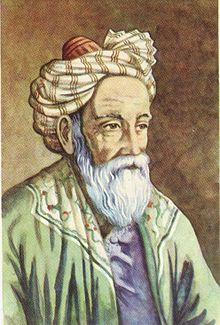 The spread of islam
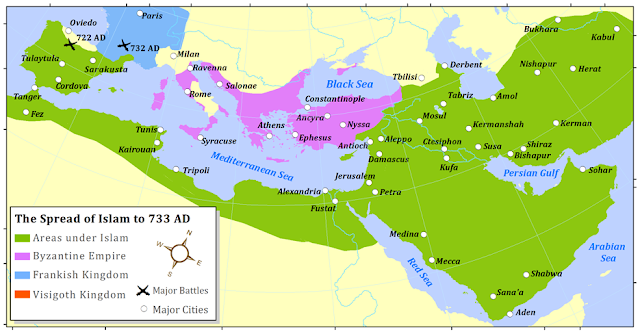 Within 150 years after Muhammad’s death in 632, Islam spread west to North Africa, and into present-day Spain. It also spread north into Persia and east to the borders of northern India and China.
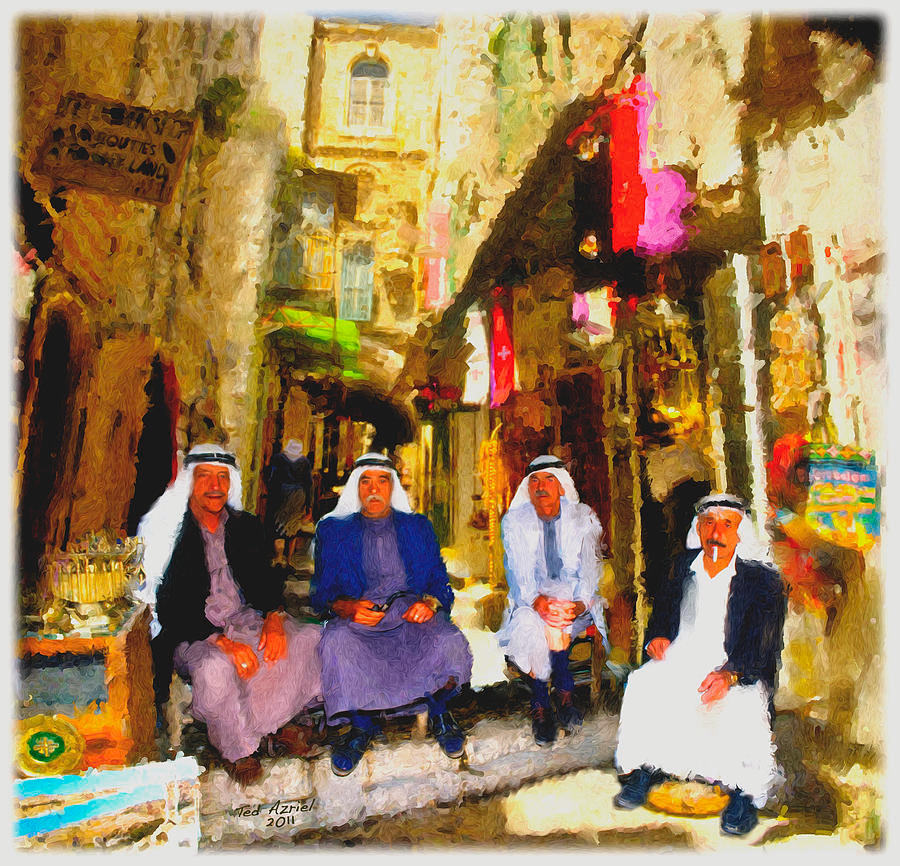 Many New Converts
Arab merchants traveled to many parts of Asia and North Africa and along the Mediterranean Coast. Many of these traders were Muslims, and they helped to spread their new religious beliefs.
Arab armies also conquered neighboring regions. This was another way that Islam spread.
Unlike Byzantine leaders of the time (who did not accept different religions), Muslims tolerated other faiths. 	
Muslim rulers allowed Christians and Jews to practice their own religions and pursue their own business affairs.
Under Muslim Rule
Non-Muslim citizens did have fewer rights than Muslims, however. For example, they were forbidden to carry weapons and could not serve in the military. They also paid a special tax, which helped support the government.
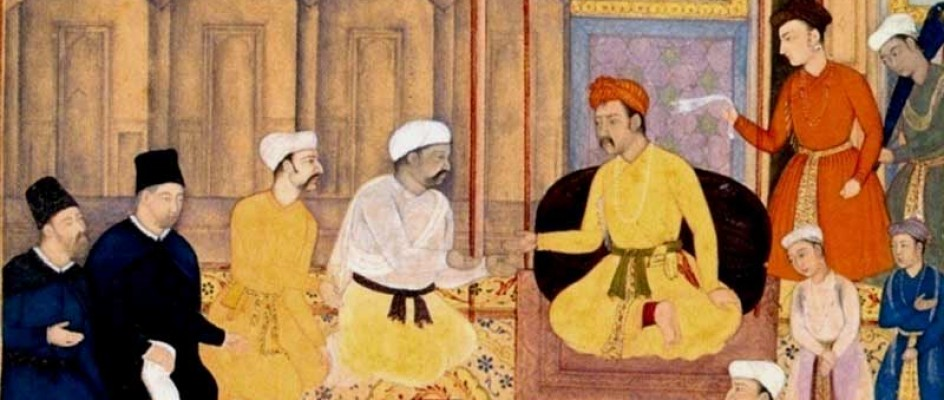 The Golden Age
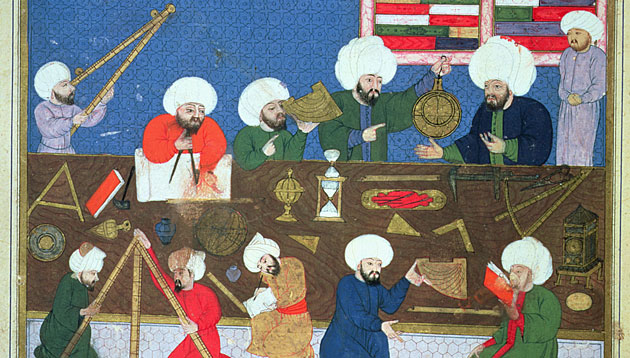 The golden age of Muslim culture from about 800 to 1100 was a brilliant period of history. Great advances were made in mathematics and science, and lasting works of literature and architecture were created.
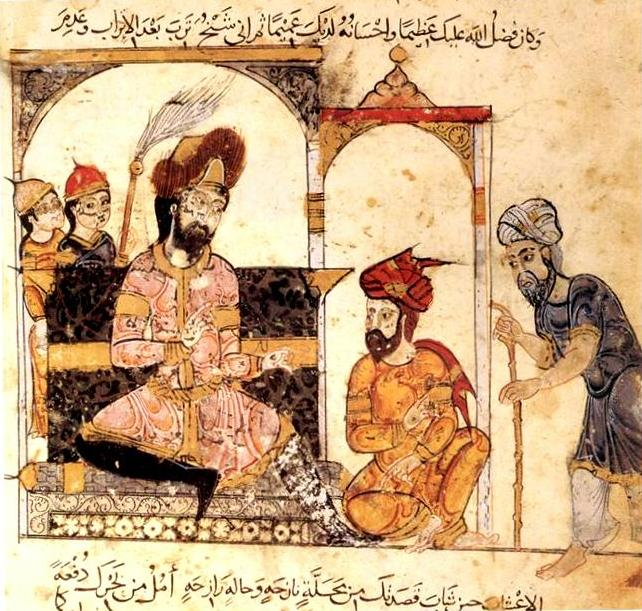 The Age of Caliphs
One reason for great advances made during the golden age was the great wealth of the Arab world. Under Muslim rulers called caliphs, an empire developed and grew rich. Its wealth came both from the many lands it controlled and from trade. 
Baghdad was the capital of the Muslim empire during the golden age.
Baghdad, like Constantinople, was a natural center for trade.
Traders from all over the world brought their goods to the caliph’s court. The caliph was considered to be Muhammad’s successor, or the next person who had the right to rule.
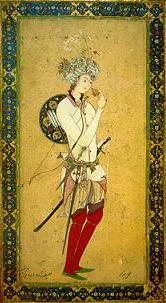 Harun ar-Rashid: A Powerful Caliph
Harun ar-Rashid became caliph of Baghdad in 786. His rule was a time of prosperity. For 23 years, Harun ruled the world’s most glamorous court. He and his favorite subjects ate off gold plates and drank from goblets studded with jewels.
Harun did not use the riches of Baghdad just for his own pleasure. He was also a great patron, or supporter, of the arts. 
Harun paid many skilled writers, musicians, dancers, and artists to live in Baghdad and treated these artists well.
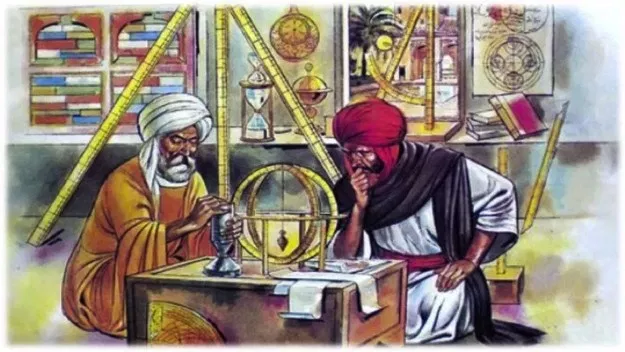 Mathematics and Science
Arab scholars studied both Greek and Indian mathematics. They learned about the idea of zero from Indian scholars. And they borrowed the use of the so-called Arabic numerals that we use today from India, too.
The Muslim mathematician al-Khwarizme wrote a book explaining Indian arithmetic. He also made significant contributions to the development of algebra.
The word “algebra” comes from the Arabic word “al-jabr.” 
The famous Islamic scientist and philosopher Ibn Sina lived from 980 to 1037. Also known Avicenna, he organized the medical knowledge of the Greeks and Arbas into the Canon of Medicine.
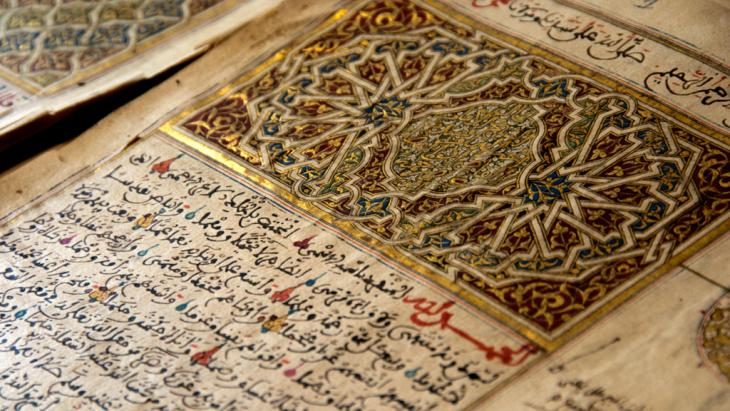 Literature
Muslim writers created many lasting works of literature. Poetry was particularly important in the Islamic world. Poets were treated as popular musicians are today. 
One group of Muslims used poetry to teach their ideas and beliefs. This group, called Sufis, were mystics who believed that they could draw close to God through prayer, fasting, and a simple life. They taught that the world will reveal its mysteries to careful observers. 
Sufi missionaries also helped spread Islam to Central Asia, India, and Africa south of the Sahara.